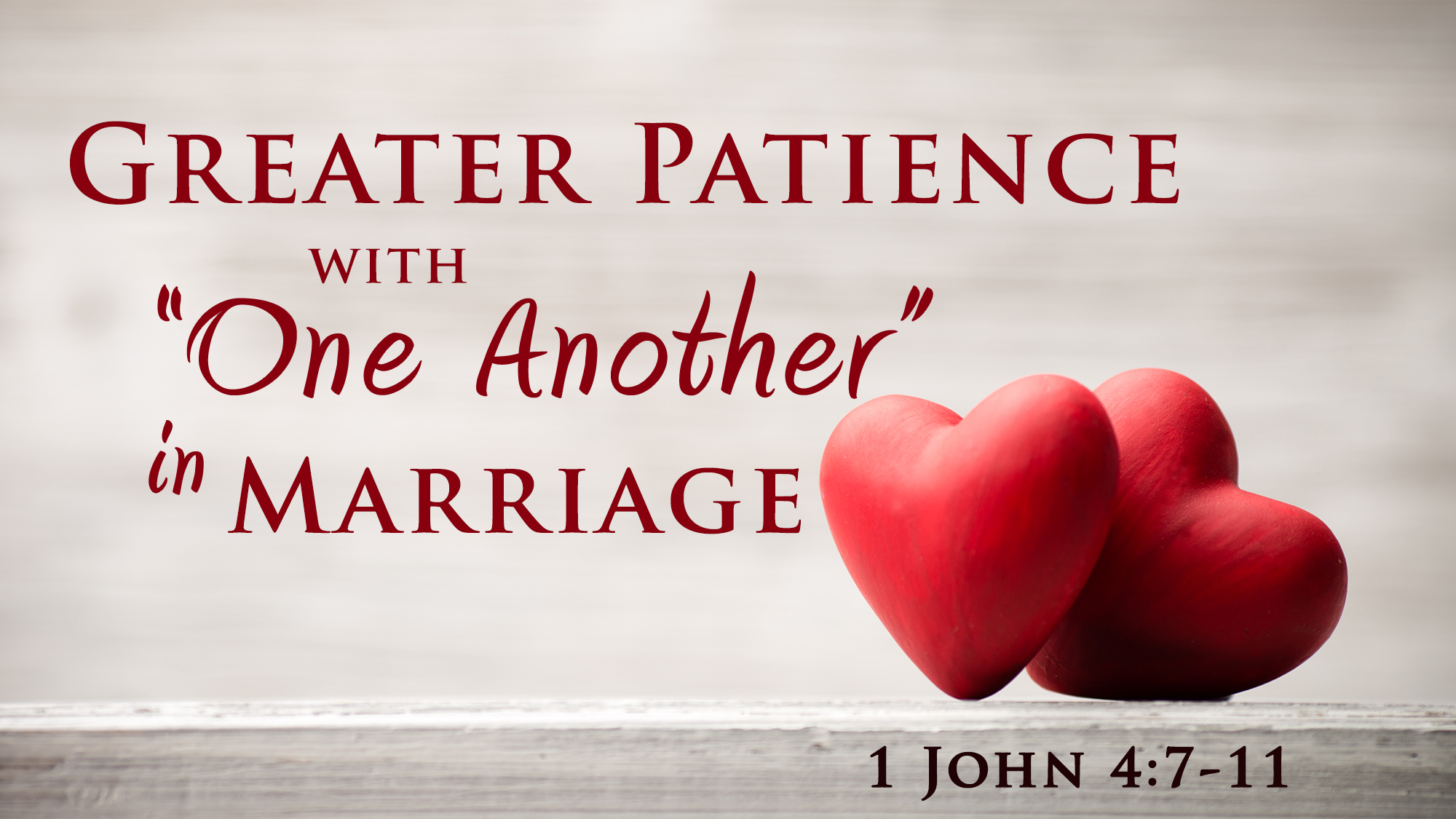 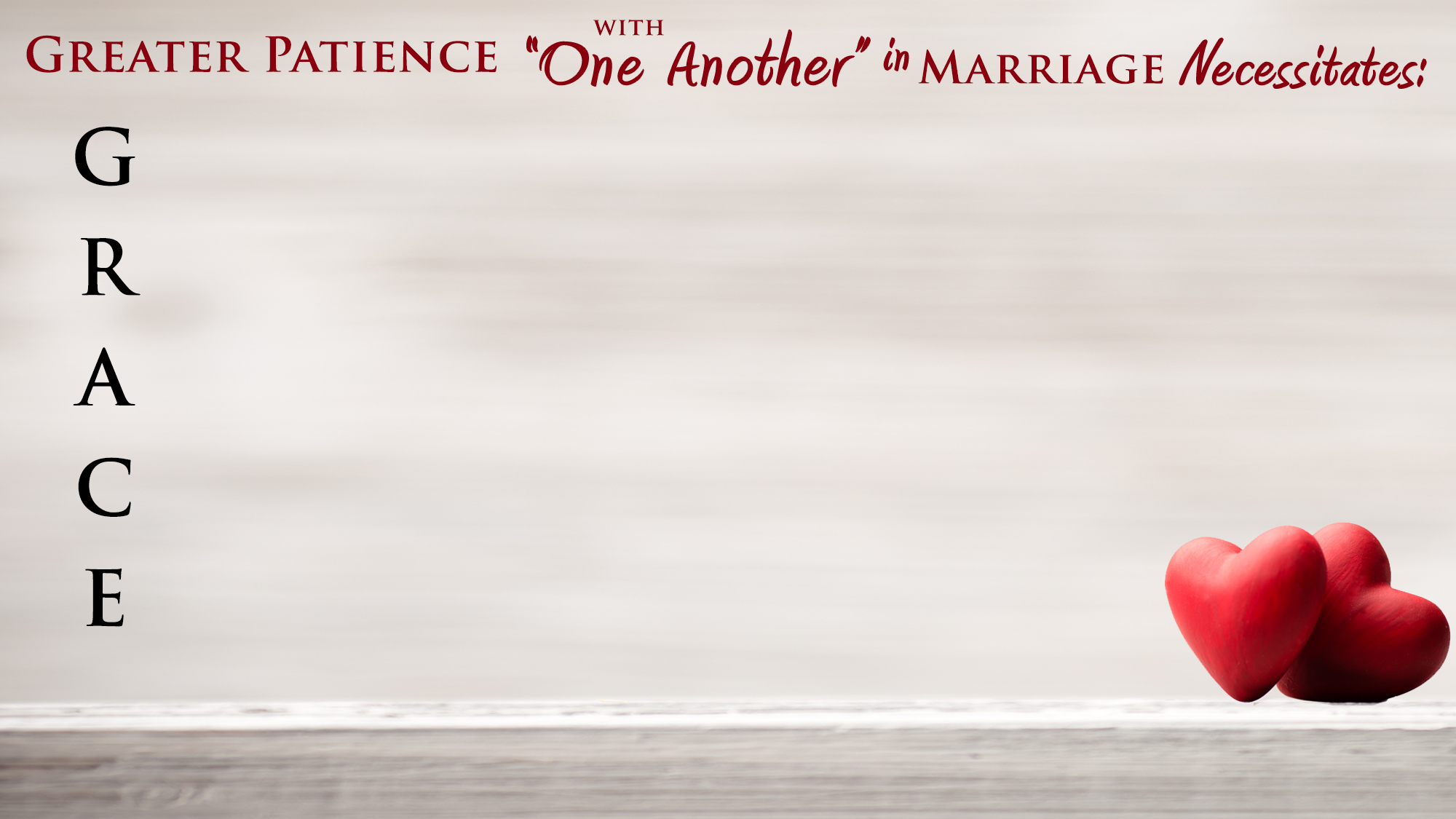 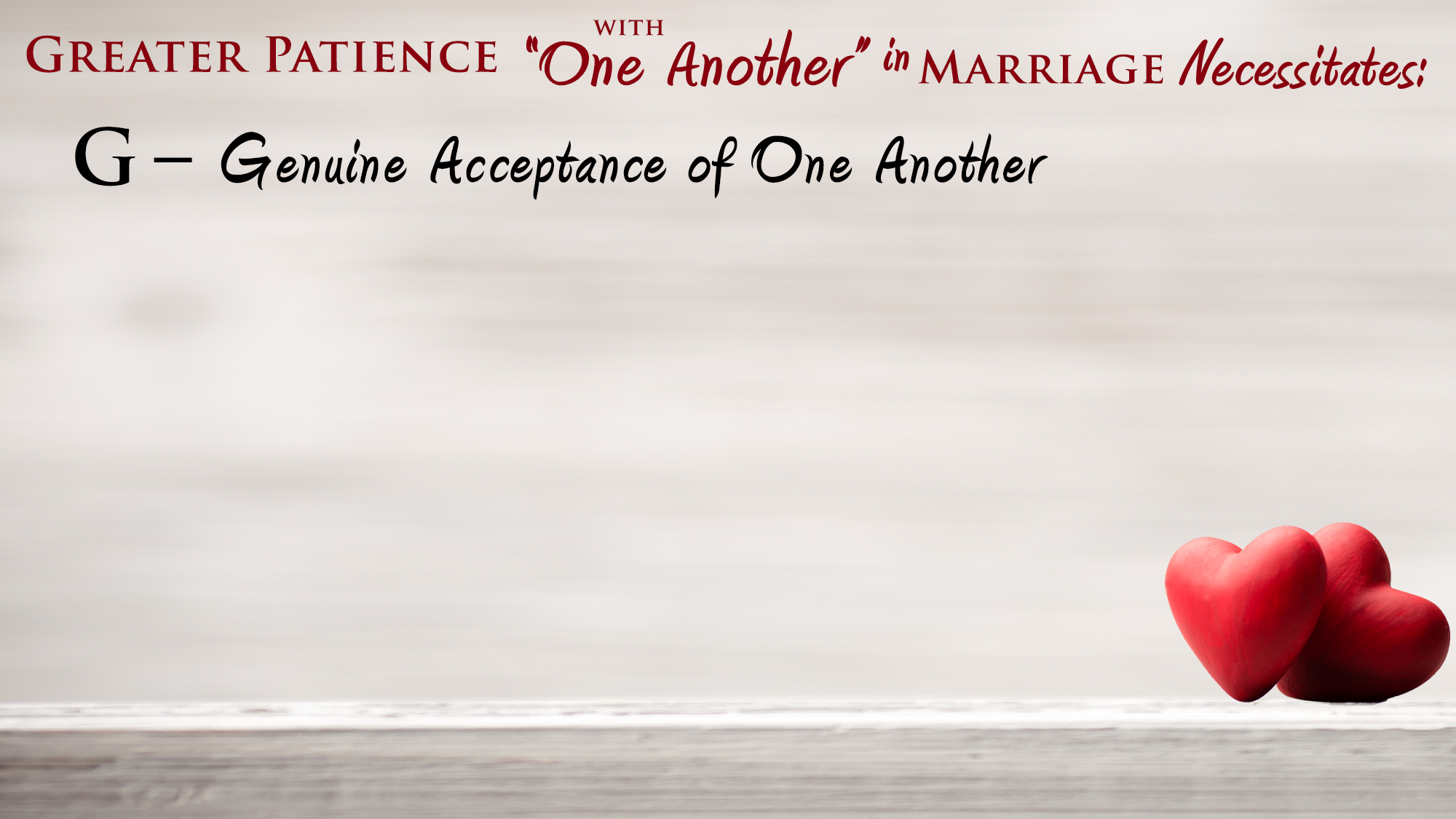 “We are members of one another” (Eph. 4:25; Rom. 12:5)
“Accept one another, just as Christ also accepted us” (Rom. 15:7)
REMEMBER: YOUR MATE MAY NOT BE “THE SAME PERSON YOU MARRIED,”
,” AND NEITHER ARE YOU!
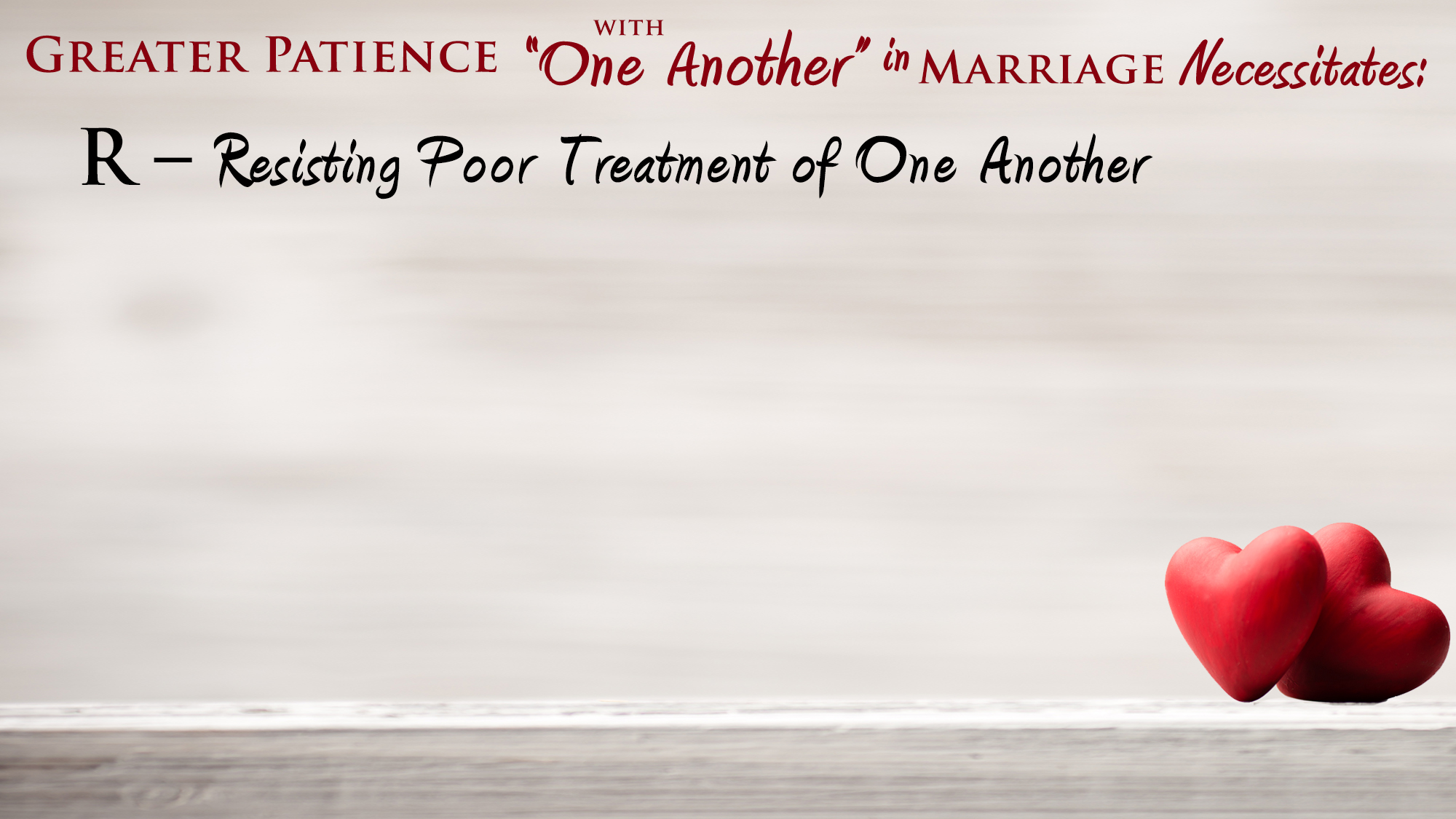 Do “not become conceited, provoking one another” (Gal. 5:26)
“Do not speak evil against one another” (Jas. 4:11)
“Do not lie to one another” (Col. 3:9)
“Do not complain/grumble against one another” (Jas. 5:9)
Do not be “hating one another” (Tit. 3:3)
Do not “bite & devour one another…lest you be consumed by one another” (Gal. 5:15) 
“Do not deprive one another” (1 Cor. 7:5)
REMEMBER: YOUR MATE ISN’T PERFECT
, AND NEITHER ARE YOU!
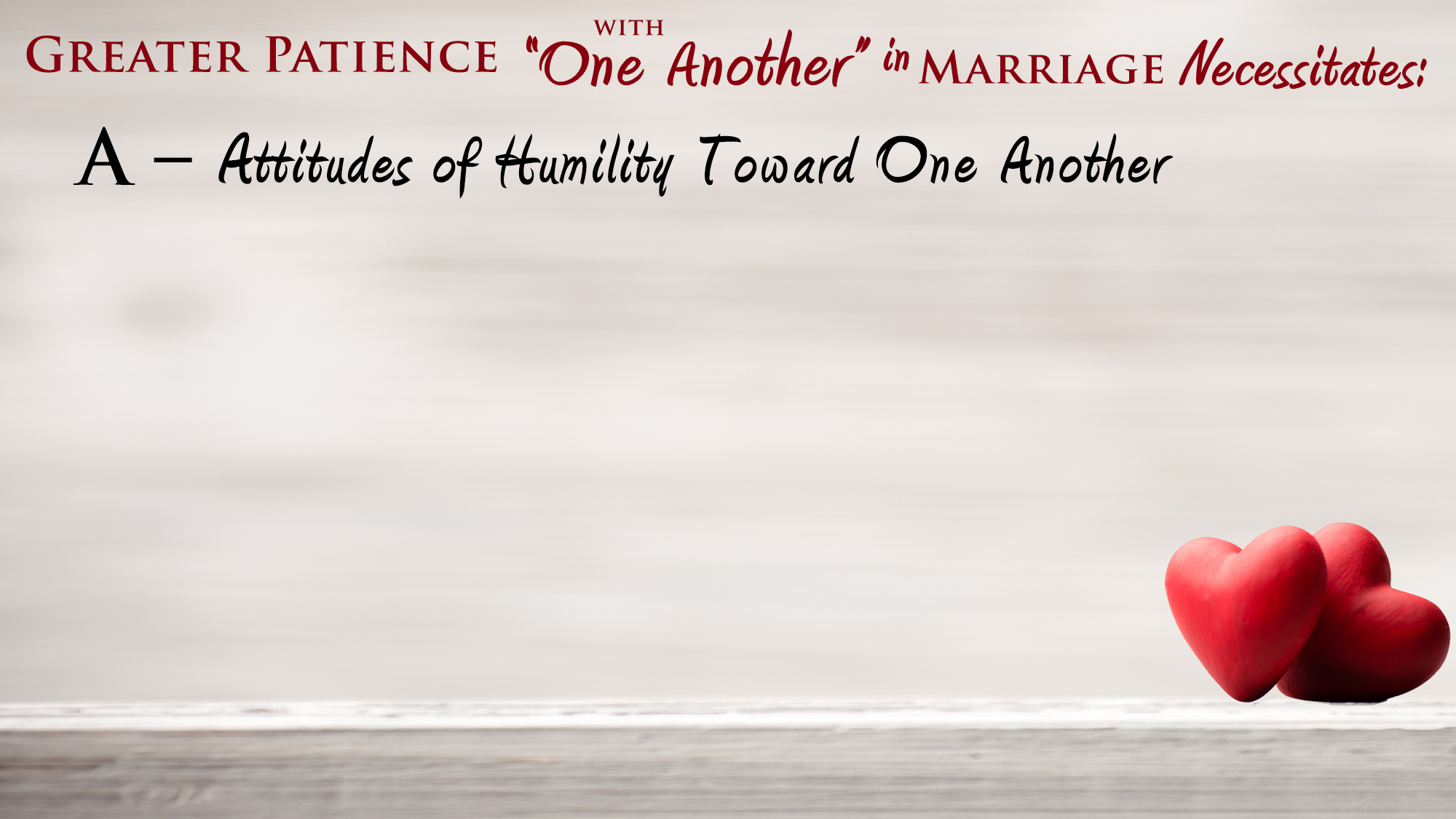 “Live in harmony with one another” (Rom. 12:16)
“Be of the same mind toward one another” (Rom. 15:5)
“Be subject to one another in the fear of Christ” (Eph. 5:21)
“Clothe yourself with humility toward one another” (1 Pet. 5:5)
“Regard one another as more important than yourselves” (Phil. 2:3)
“Seek after that which is good for one another” (1 Thess. 5:15)
“Be devoted to one another” (Rom. 12:10)
“Bear with one another” (Col. 3:13)
“Show tolerance for one another” (Eph. 4:2)
“Live in peace with one another” (1 Thess. 5:13; Mark 9:50)
REMEMBER: YOU’RE NOT BETTER THAN/MORE IMPORTANT THAN YOUR MATE!
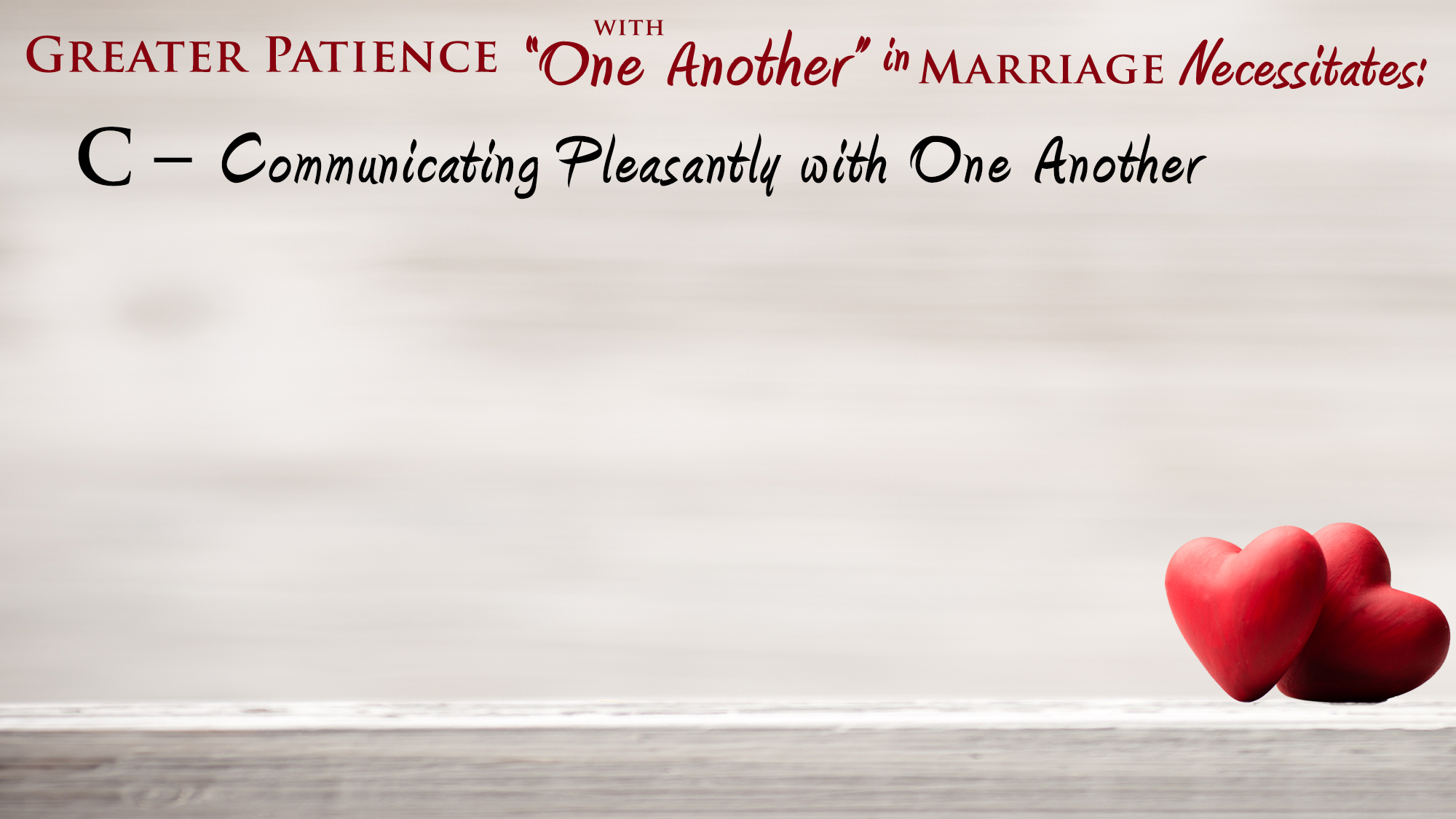 “Greet one another” (1 Cor. 16:20; 2 Cor. 13:12)
“Be kind to one another” (Eph. 4:32)
“Encourage one another day after day” (Heb. 3:13)
“Build up one another” (1 Thess. 5:11; Rom. 14:19)
“Admonish one another” (Rom. 15:14)
“Comfort one another” (1 Thess. 4:18)
“Confess your sins to one another” (Jas. 5:16)
REMEMBER: YOUR MATE CAN’T READ YOUR MIND

OPEN YOUR MOUTH AND SPEAK!  OPEN YOUR EARS AND LISTEN!
,
AND NEITHER CAN YOU!
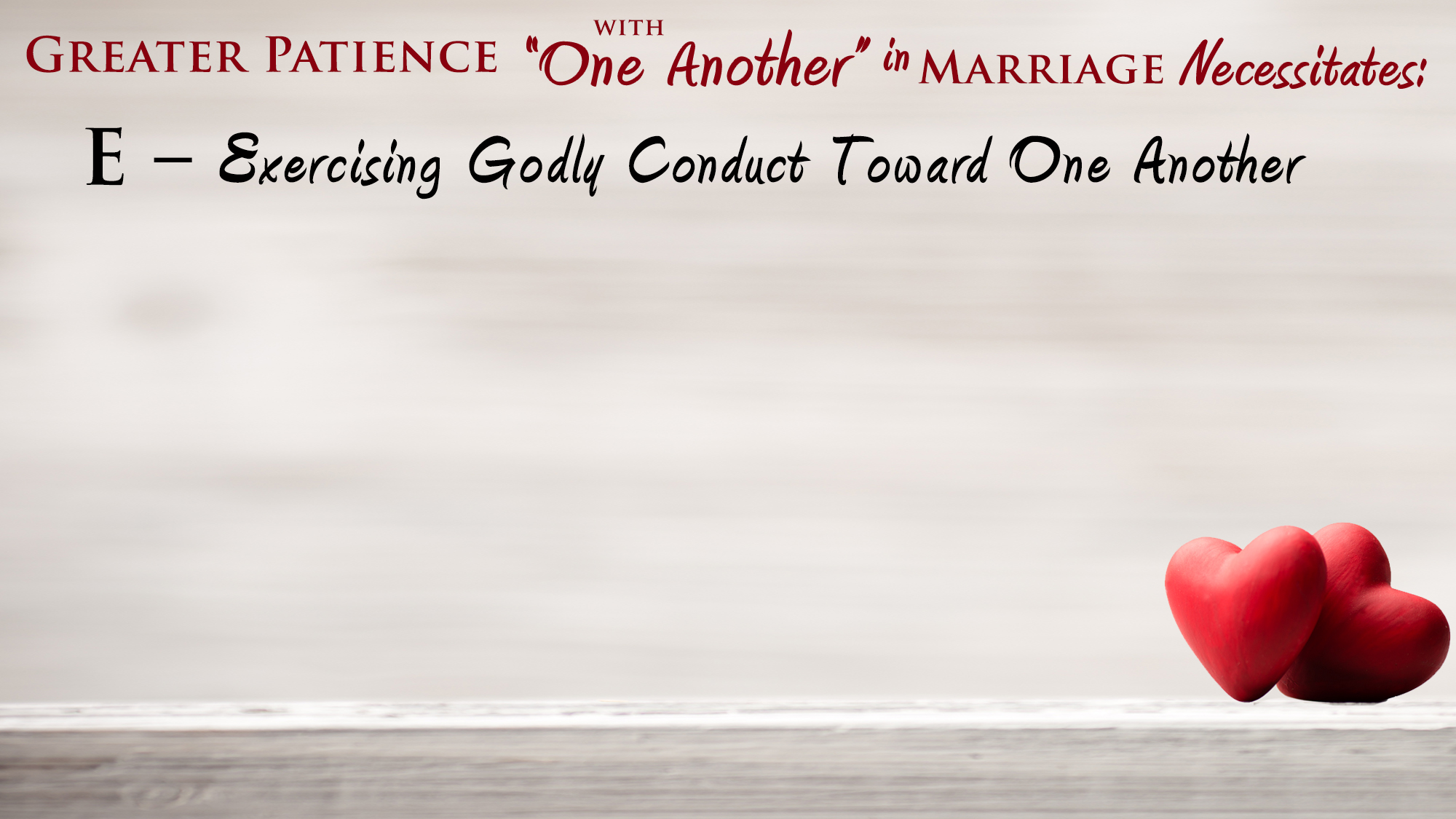 “Be kind…Encourage…Build up…Comfort one another”
“Have compassion for one another” (1 Pet. 3:8)
“Outdo one another in showing honor” (Rom. 12:10)
“Stimulate one another to love and good deeds” (Heb. 10:24)
“Have the same care for one another” (1 Cor. 12:25)
“Serve one another” (Gal. 5:13; 1 Pet. 4:10)
“Bear one another’s burdens” (Gal. 6:2)
“Forgive one another” (Eph. 4:32; Col. 3:13)
“Pray for one another” (Jas. 5:16)
“Speak to one another in…songs” = worship together (Eph. 5:19; Col. 3:16)
“Greet one another with a kiss of love” (1 Pet. 5:14)
REMEMBER: YOUR MATE WILL NEVER DO EVERYTHING EXACTLY THE WAY YOU WANT/LIKE
, AND NEITHER WILL YOU!
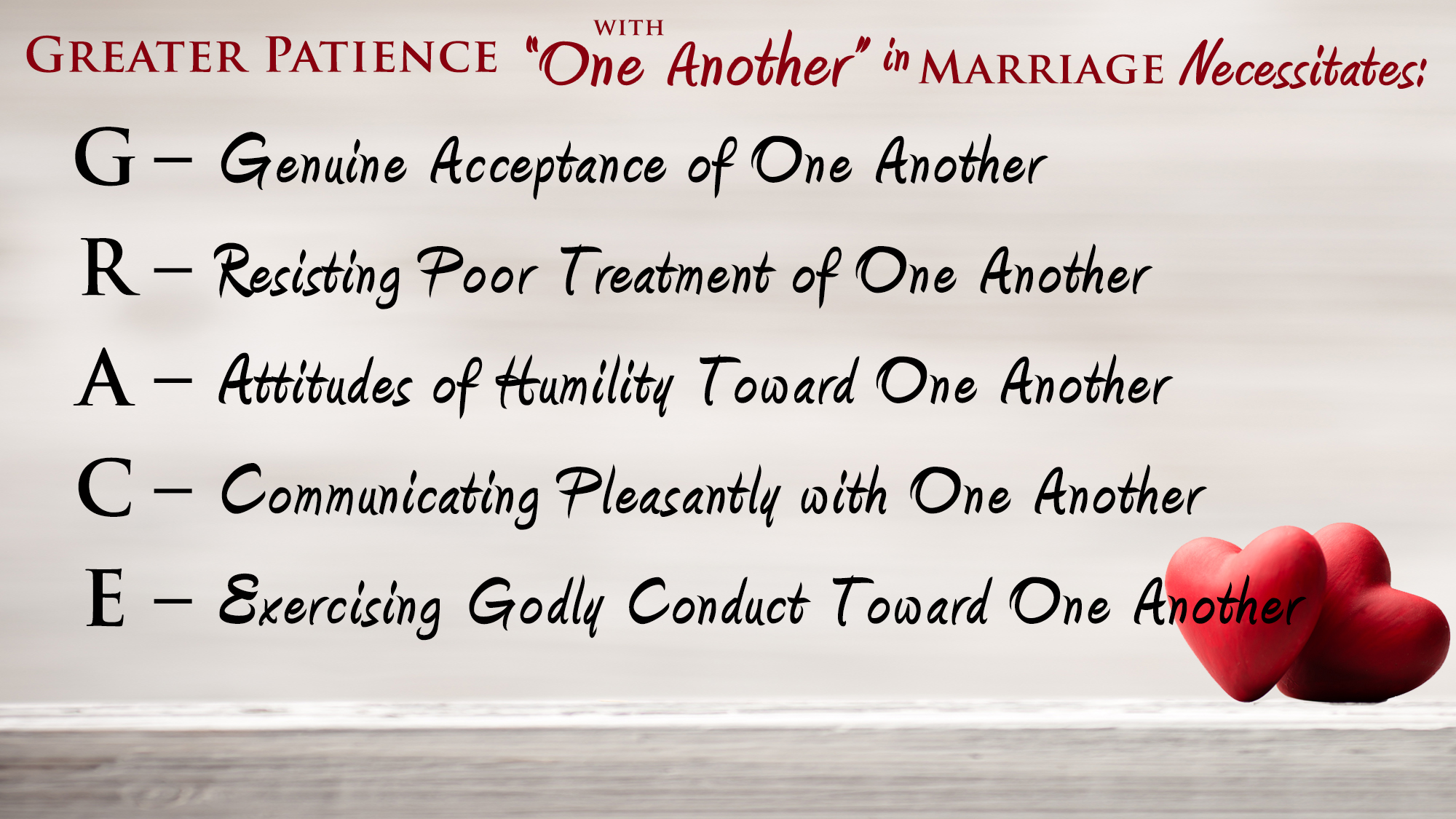 I must personally strive for greater patience by:
Wanting the best
Working the best
Praying the best
Giving my best
I must truly agape love my mate
“Love one another” (John 13:34-35; 15:12; 1 John 4:7, 11, 12)
“Fervently love one another” (1 Pet. 1:22; 4:8)
“Increase and abound in love to one another” (1 Thess. 3:12)
“Love [not only] in word or talk but in deed and in truth” (1 John 3:18)
Believe Jesus is God’s Son – John 3:16
Repent of your sins and turn to God – Acts 3:19
Confess your faith in Jesus Christ – Romans 10:9
Be immersed into Christ – Mark 16:16
God will forgive all of your sins – Acts 2:38
God will add you to His church – Acts 2:47
God will enroll you in heaven – Hebrews 12:23
Live faithfully in His grace – Revelation 2:10